Scene 1: Opening
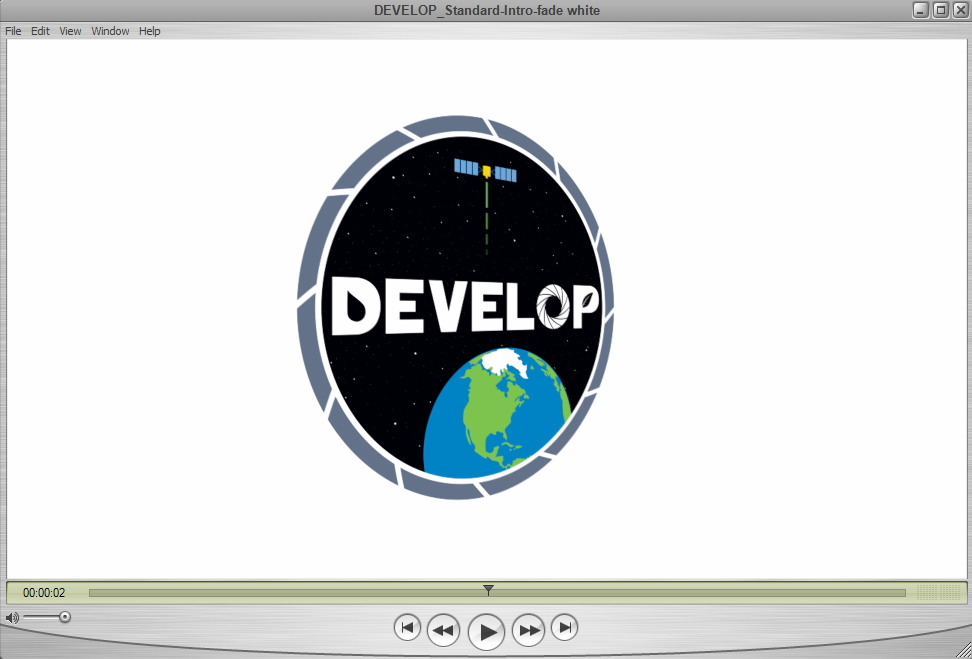 Scene 2: Intro Team
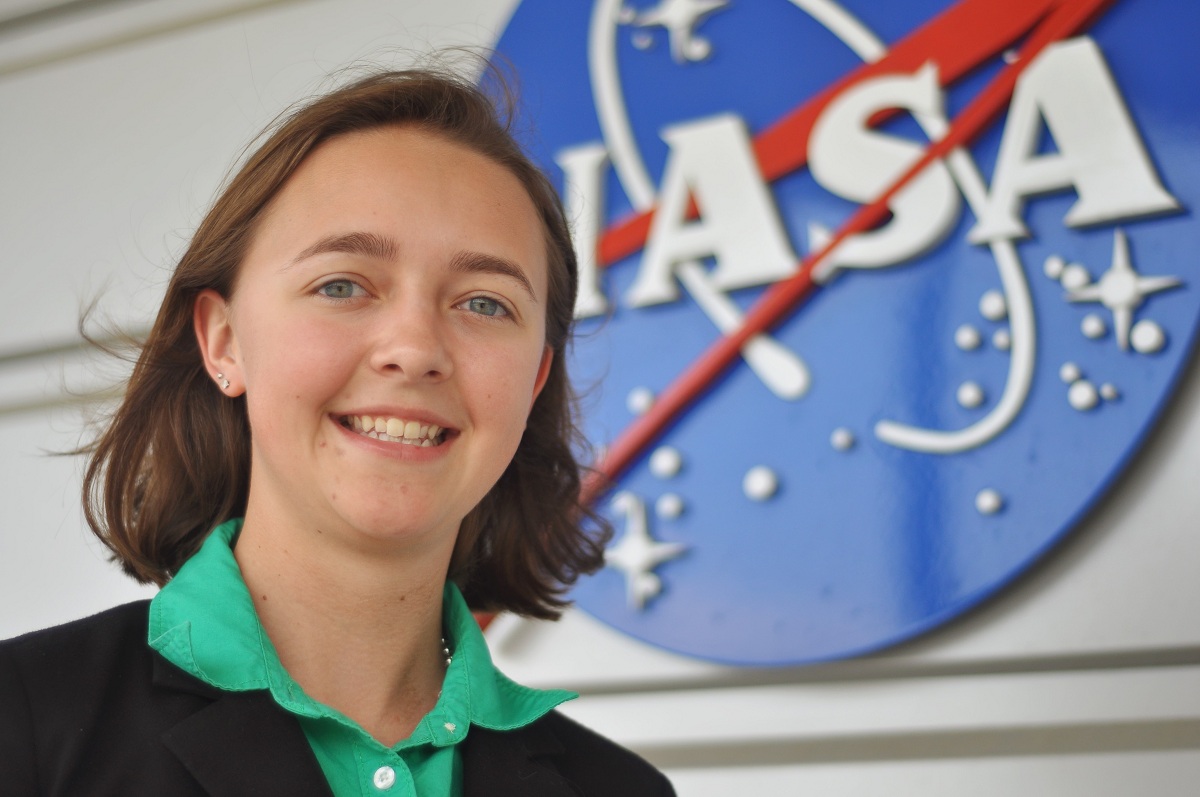 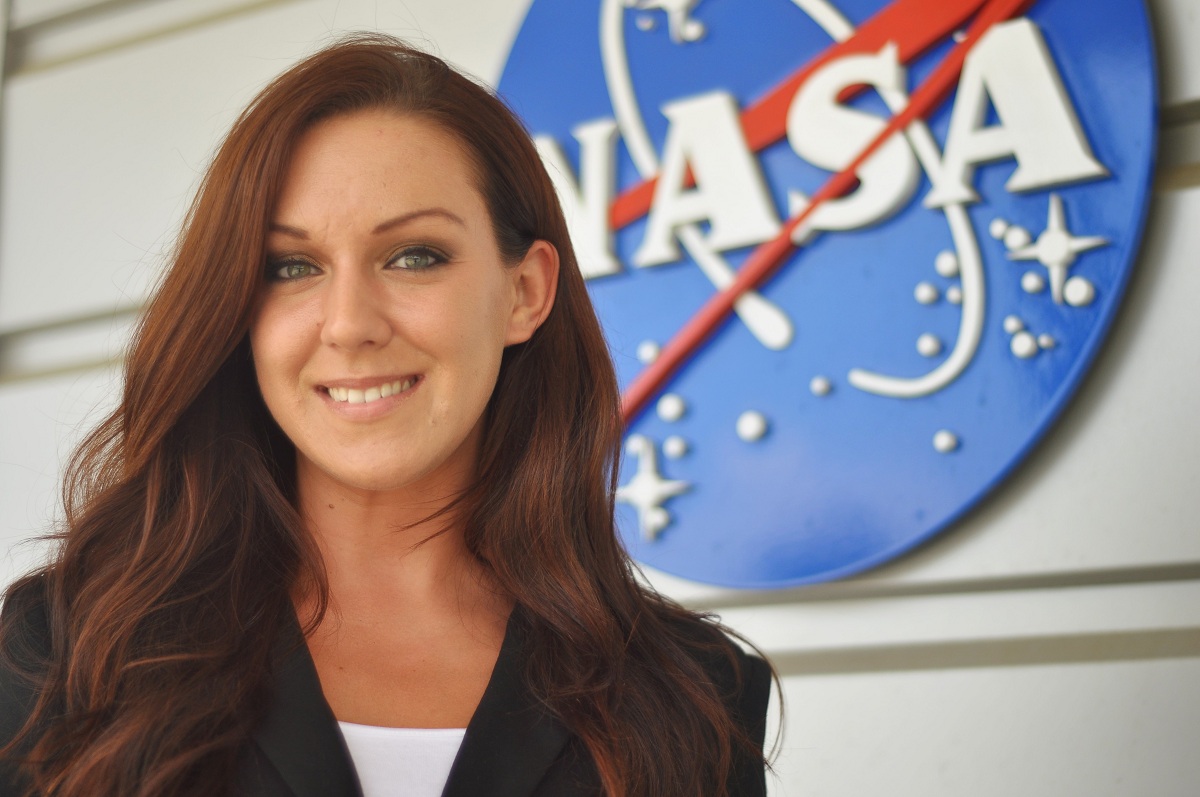 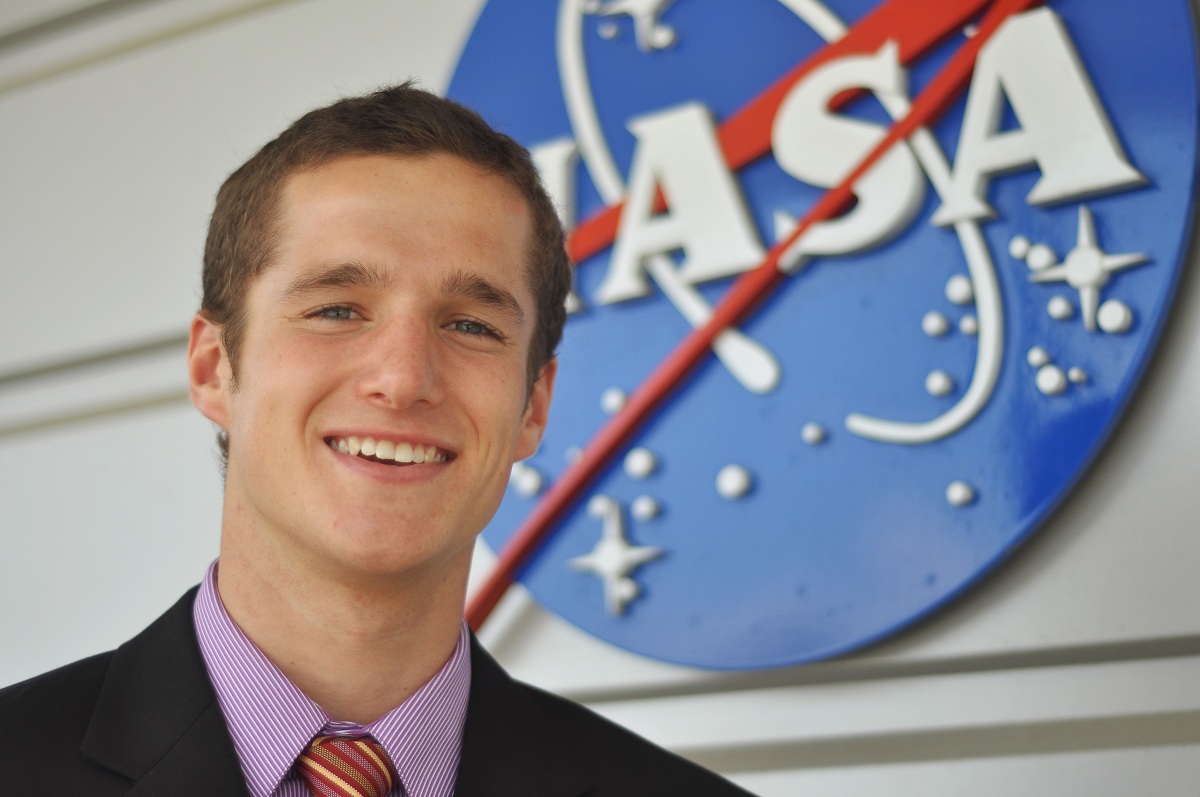 Scene 3: Community Concerns
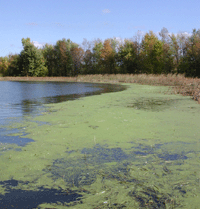 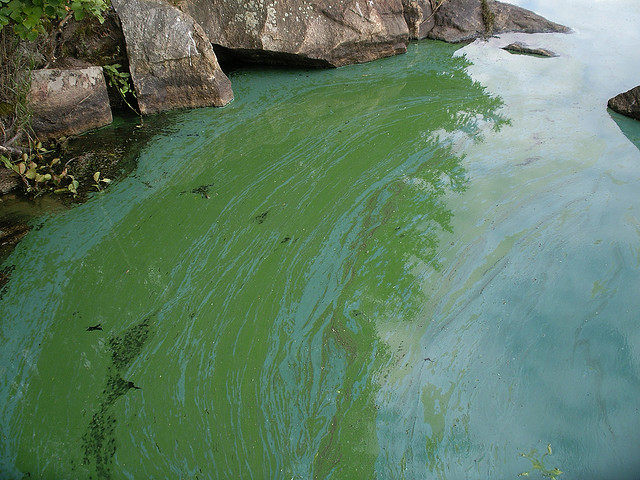 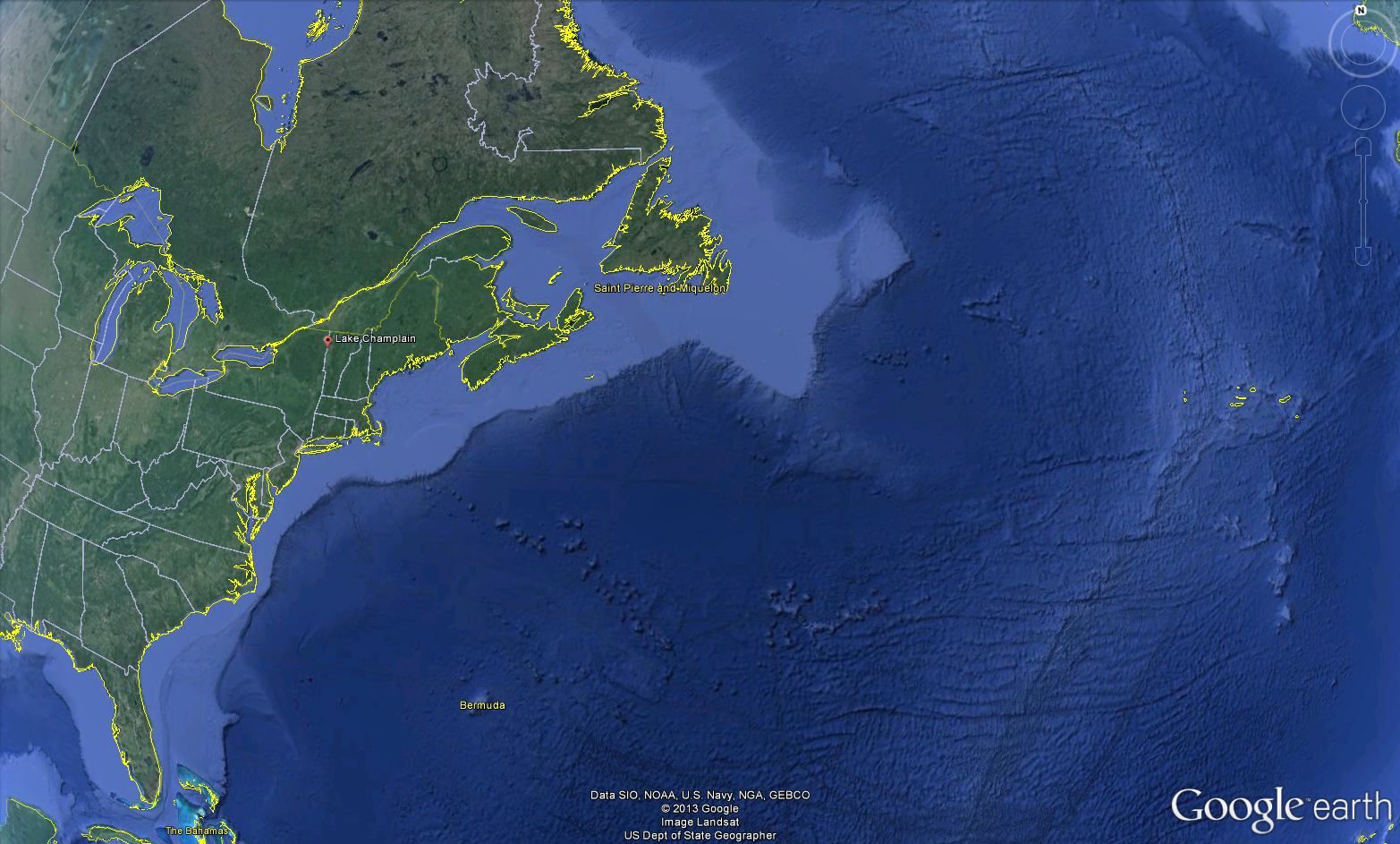 10 seconds
Photo: Citation
Photo: Stefe / CC BY-NC-ND 2.0
Scene 4: Partners
Vermont Department of Environmental Conservation
Lake Champlain Basin Program
Lake Champlain Committee
Scene 5: Data Usage
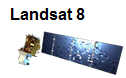 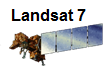 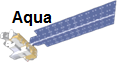 Scene 6: Analysis
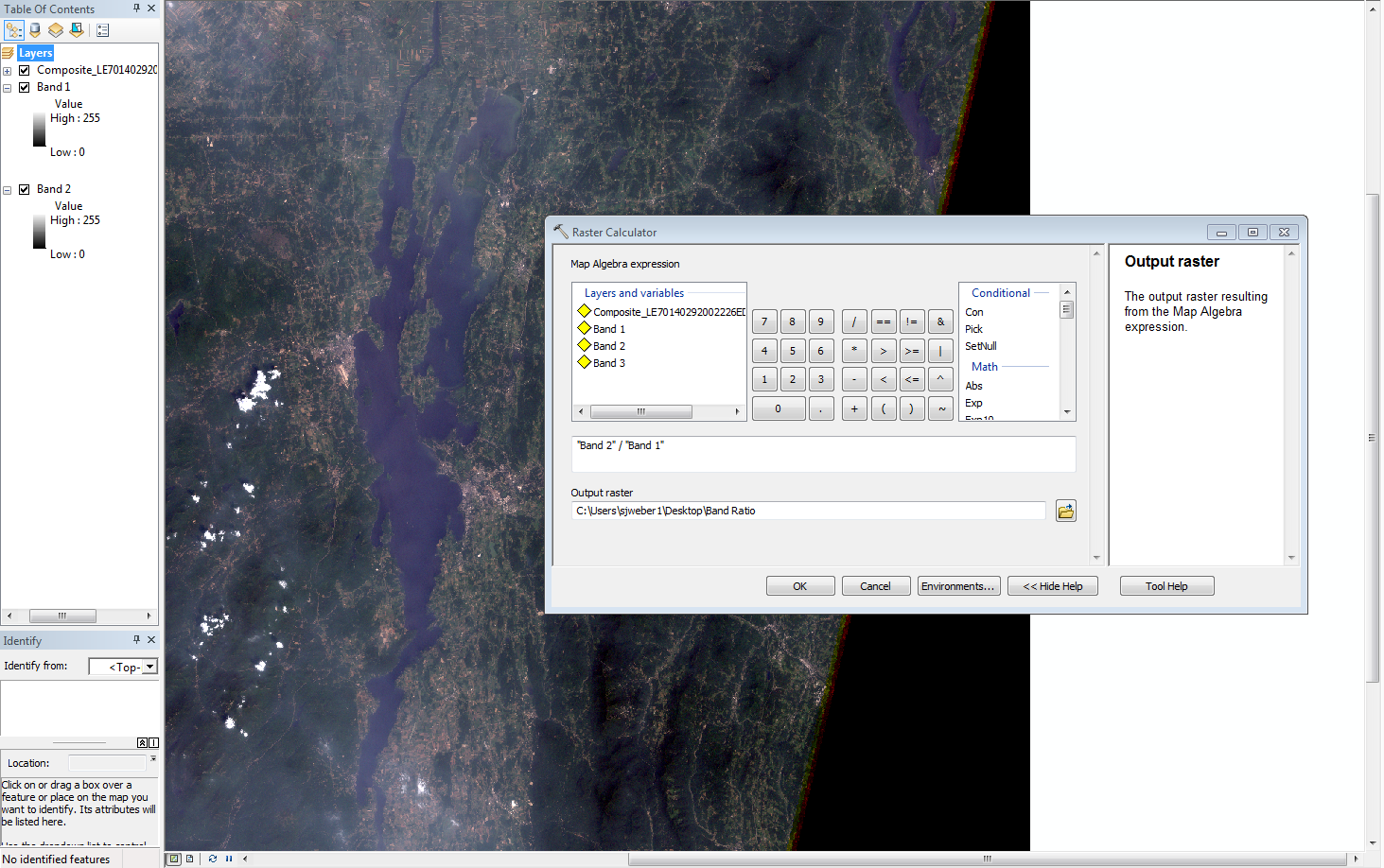 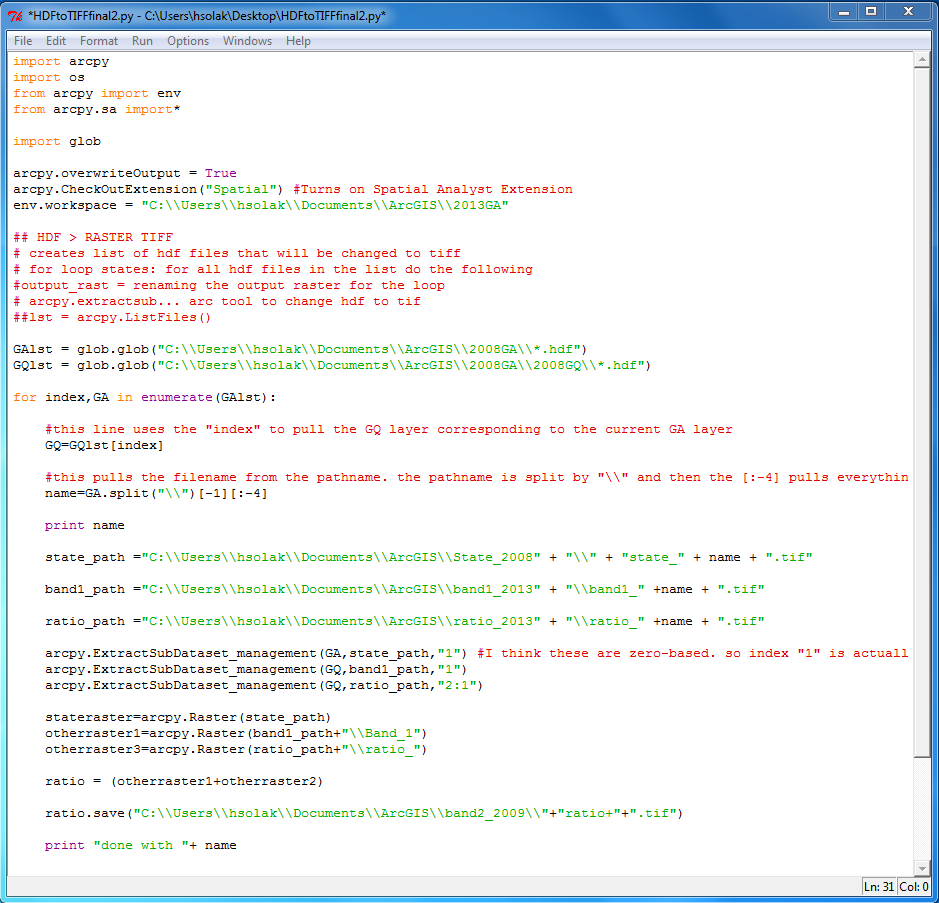 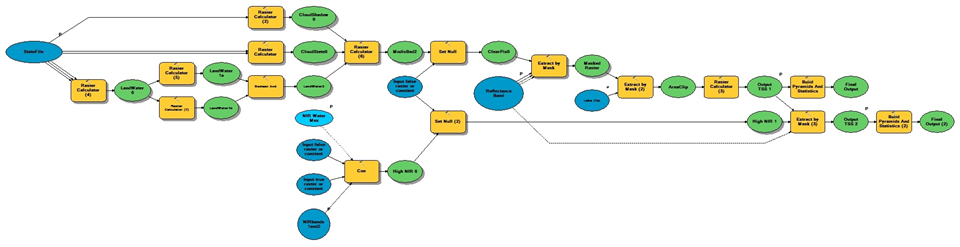 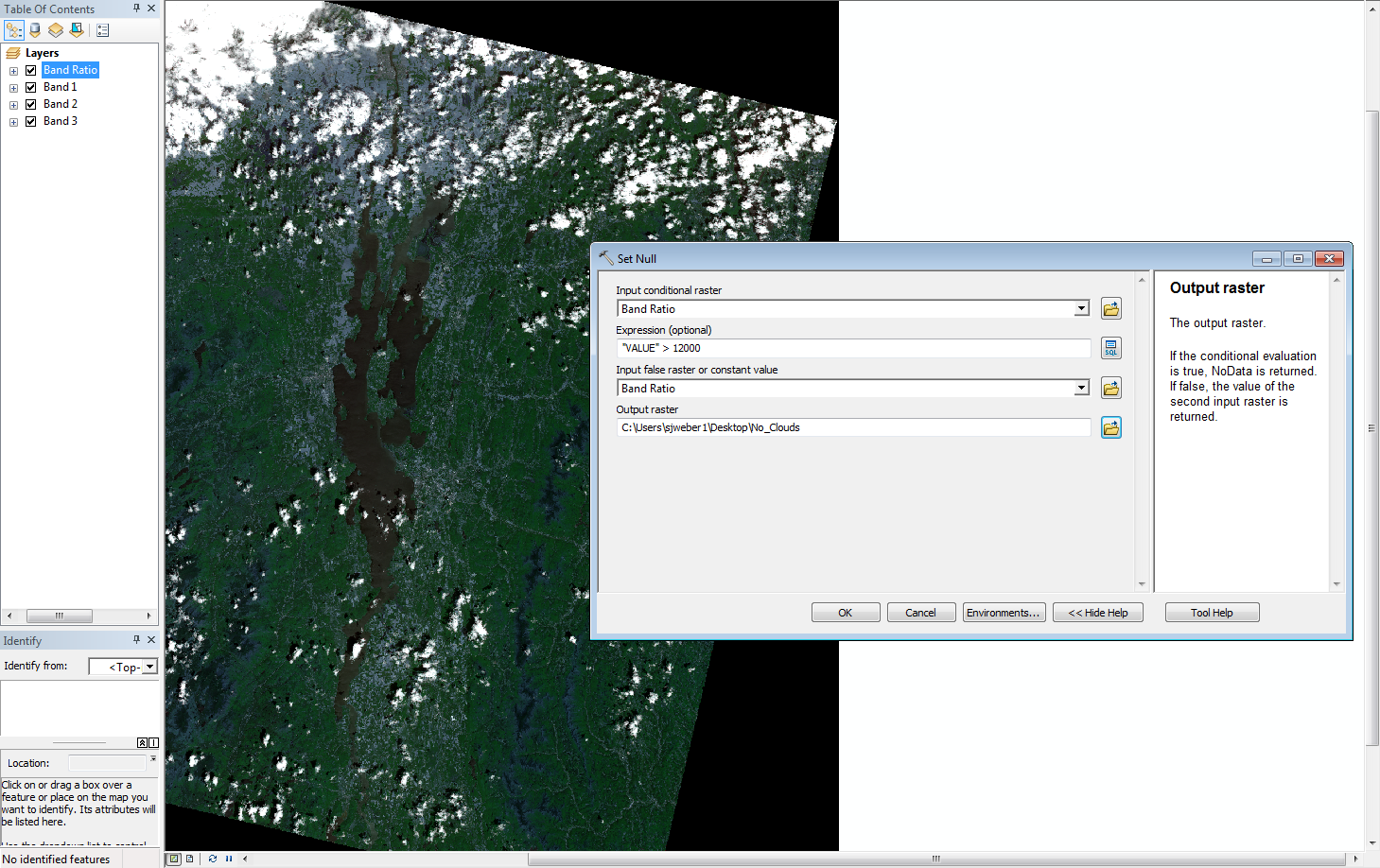 Scene 7: Results
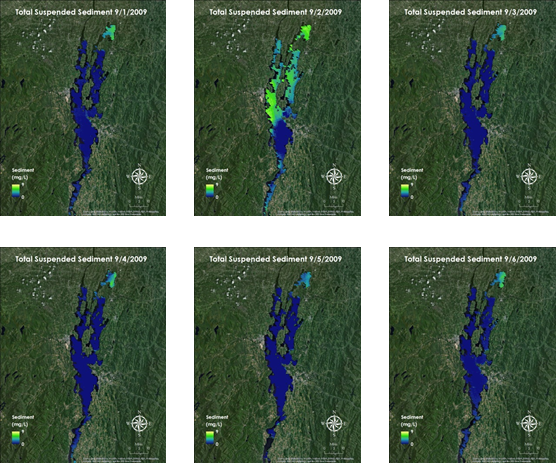 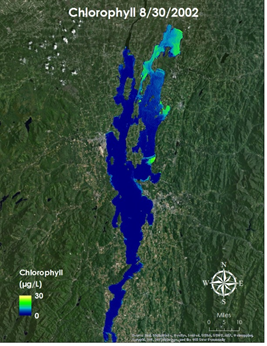 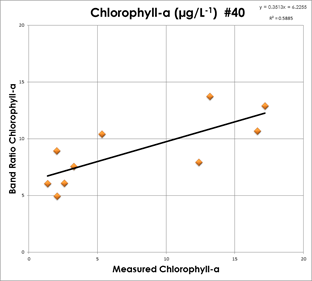 Scene 9: Conclusions
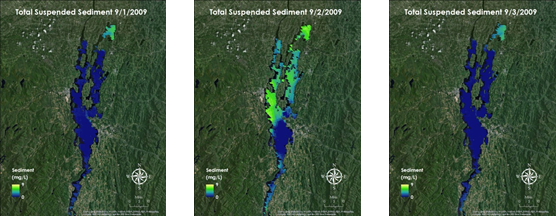 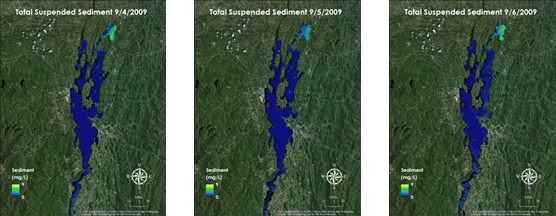 Scene 10: Ending
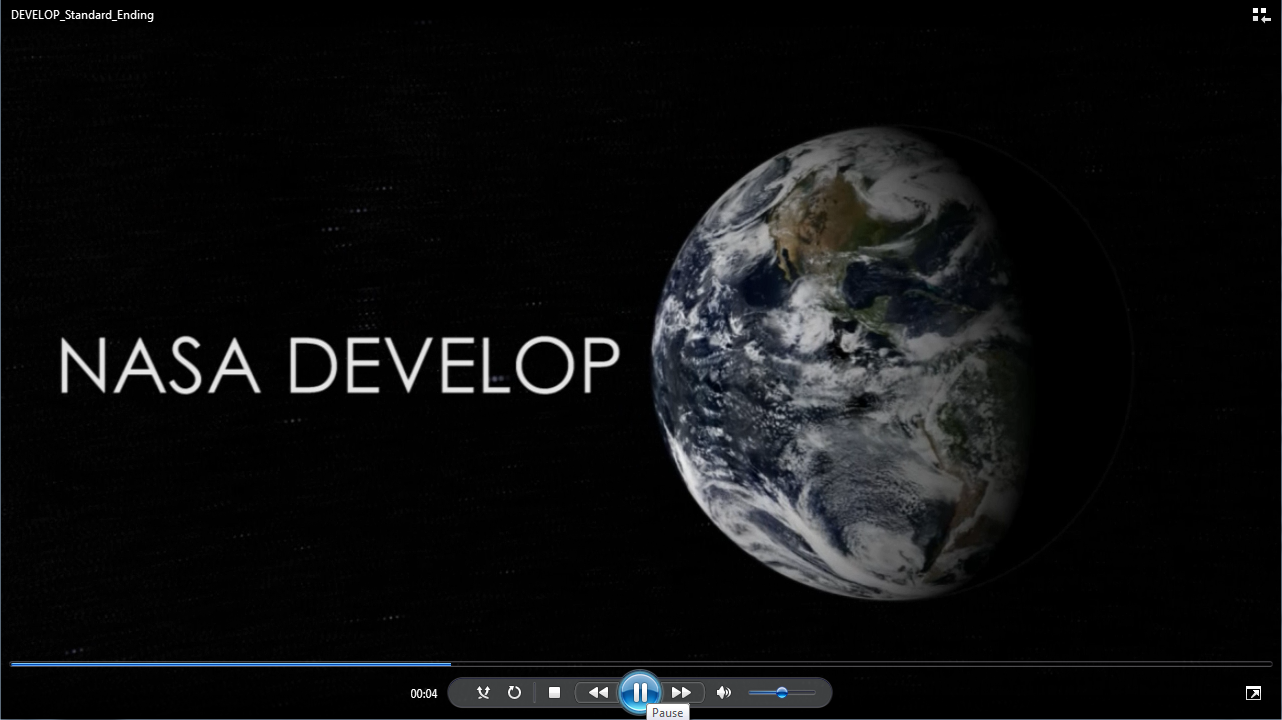